Bitstream Relocation with Local Clock Domains for Partially Reconfigurable FPGAs
Adam Flynn, Ann Gordon-Ross, Alan D. George 
NSF Center for High-Performance Reconfigurable Computing (CHREC) 
Department of Electrical and Computer Engineering
University of Florida
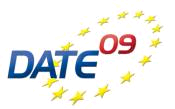 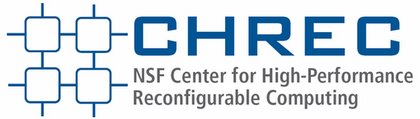 Partial Reconfiguration
Full Reconfiguration 
Bitstream for entire FPGA is loaded onto FPGA
Partial Reconfiguration (PR)
Only certain portion(s) of FPGA are reprogrammed with smaller application modules
Advantages
Shorter reconfiguration time
Less power
Smaller bitstreams
Rest of FPGA remains operational
FPGA
Design A
Design B
Module C
Module A
Reconfigurable Region
Reconfigurable Region
Module D
Module B
Radio Link
Video Link
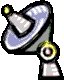 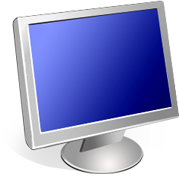 Peripheral links can be maintained during reconfiguration
PR Terminology
Partial Reconfiguration Region (PRR)
FPGA fabric is partitioned into multiple reconfigurable regions. 
Partial Reconfiguration Module (PRM)
Application modules
Loaded into PRRs on-the-fly
Multiple PRMs can map to each PRR
Static Region
Fixed, base design logic
Remains operational during reconfiguration
Bus Macro
Pre-placed, pre-routed macro to route signals between PRMs and the static region
PRR
PRM A
PRM B
Static
PRM B
PRM D
PRR
PRM C
PRM D
Basic Problem with PR
Each PRM to PRR mapping requires unique partial bitstream
Multiple bitstreams must be stored for each module
Unnecessary overhead
Bitstream Storage
PRMA_PRR1
PRMA_PRR2
PRMB_PRR1
FPGA
PRMB_PRR2
PRR 1
Static
PRR 2
Solution - Bitstream Relocation
[write] - Frame Address (FAR) register.
             Top/Bottom: Top.
             Resource type: CLB/IO/CLK.
             Row number: 2.
             Column number: 2.
             Minor address 3.
             Changing FAR address column from 2 to 3.
             Changing FAR address row from 2 to 0.
Partial bitstream is manipulated to change physical location on FPGA
Sample SW Terminal Output
FPGA
Module
PRR
Module
PRR
Module
PRR
Module
Module
PRR
Static
Bitstream Relocation (BR)
Benefits
Increased flexibility in time-multiplexing FPGA resources
Reduced bitstream storage requirements
Bitstream migration between devices
Ability to move modules away from faults
Bitstream Storage
Bitstream
Relocator
PRM A
PRM B
With relocation
No relocation
PRR 1
RRR 2
PRR 3
PRR 4
Eliminates need for multiple copies of same partial bitstream
PRM B/PRR 4
PRM B/PRR 3
Bitstream Storage
PRM A/PRR 1
PRM A/PRR 2
PRM A/PRR 3
PRM A/PRR 4
PRM B/PRR 1
PRM B/PRR 2
Static
FPGA
Motivating Application Domains
Reconfigurable fault tolerance & adaptable component-level protection
Fault tolerance mode can adapt to current conditions
PRRs can be reconfigured to desired protection/performance level
Virtual Architecture for PR
Framework for online module  placement and scheduling
Peripheral interface(s) and inter-module communication infrastructure statically defined
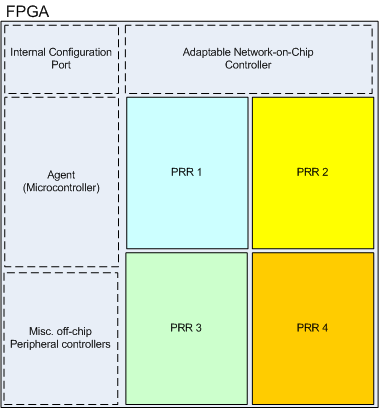 Multiple benefits of bitstream relocation:
Flexibility for on-the-fly placement and scheduling of modules
Reduced bitstream storage/communication requirements
Module A
Module A
Module A
Module B
Module B
Module C
Module C
Module A
Module A
Module B
Module B
Module B
Decision Logic
Decision Logic
3x Self Checking Pair (SCP)
2x Triple Modular Redundancy (TMR)
Clock Domains
Multiple global clock domains
Each unique PRR clock frequency requires a global clock signal
MUX in each PRR selects intended frequency 
Imposes overheads such as increased power consumption
Multiple Clock Domains w/ LCDs
Multiple Clock Domains w/o LCDs
Local Clock Domains (LCDs)
One global clock signal 
Leverage regional clock resources in Virtex 4/5 FPGAs
Upgrade to existing clock infrastructure techniques necessary for bitstream relocation
Clock frequency specified at PRM level
Provides a finer-grained control of multiple clock domains
Static
Static
PRR
PRR
PRR
PRR
PRR
PRR
PRR
PRR
BUFR
MUX (CLBS)
Power Consumption Improvement
* Clock frequency was held constant across domains for comparison
Number of Clock Domains
Power consumption improvement scales at approximately 3-4 mW/domain
Increased Max Clock Frequency
Max Clock Frequency for PR Audio Filter Design Modules
10-15% average increase for LCD vs. Bus Macro
Global: clock signals routed globally
Not compatible with BR (no consistent clock signal interface across PRRs)
LCD: clock signals routed through regional clock resources
Compatible with BR (regional clock resources provide consistent signal interface)
Bus Macro: clock signals routed through bus macros
Compatible with BR (bus macros provide consistent signal interface)
Introduces routing inefficiencies that degrade max frequency